[Speaker Notes: Здравствуйте. Сегодня я хочу рассказать о витаминно-минеральных комплексах серии АЛФАВИТ, которые предназначены для детей. Но сначала давайте остановимся на вопросе грамотной витаминной профилактики в детском возрасте и поговорим о том, почему она так необходима.]
Дефицит витаминов у детей в России
Группы риска по дефициту витаминов:

 дети до 3 лет
 дети от 5 до 7 лет
 подростки 11–15 лет
___________________________
Cм.: Намазова Л., Громов И. Применение поливитаминов у детей //  Врач. – 2007. – № 11.
2
[Speaker Notes: Дефицит витаминов – одна из самых распространенных причин нарушений здоровья у детей на территории России. Наиболее выражен дефицит витаминов-антиоксидантов – А, С, Е, витаминов группы В, фолиевой кислоты. В группу риска попадают дети практически всех возрастов.]
Причины гиповитаминоза у детей
Термическая обработка овощей и фруктов
Дисбактериоз,
другиерасстройства ЖКТ
Аллергии 
и диеты
3
[Speaker Notes: К основным причинам гиповитаминоза у  ребенка можно отнести:
 аллергии и диеты, так как при них из рациона исключаются продукты-витаминоносители;
 термическую обработку овощей и фруктов, которая приводит к разрушению витаминов и переводу минералов в неусвояемую форму; 
 дисбактериоз, которым страдают многие маленькие дети, а также другие расстройства ЖКТ, нарушающие всасывание витаминов и минералов в кишечнике. 
Доказано, что недостаток витаминов и минералов испытывают дети:
с дефицитом веса, часто болеющие, с железодефицитной анемией и патологиями ЖКТ, почек, печени, сердечно-сосудистой системы, принимающие некоторые лекарства, а также проживающие в экономически неблагоприятных районах.]
Критерии выбора витаминно-минерального комплекса:
полноценность и сбалансированность состава 
гипоаллергенность всех компонентов и безопасность комплекса в целом
совместимость компонентов комплекса и учет научных рекомендаций по их раздельному и одновременному приему
4
[Speaker Notes: В этой ситуации становится ясно, что восполнить недостаток полезных веществ можно путем приема специальных витаминно-минеральных комплексов. Но при выборе такого препаратов необходимо обращать внимание на его соответствие следующим требованиям: 
полноценность и сбалансированность состава (для определенной возрастной группы, конкретного состояния );
гипоаллергенность всех компонентов и безопасность комплекса в целом;
совместимость компонентов комплекса и учет научных рекомендаций по их раздельному и одновременному приему.
О том, что это за рекомендации, поговорим подробнее.]
Учет научных рекомендаций по раздельному 
и одновременному приему микронутриентов
Такой подход позволяет:
снизить конкуренцию за активные переносчики при всасывании;
избежать симптома насыщения транспортных белков; 
предотвратить возможные нежелательные взаимодействия;
без увеличения дозы повысить биодоступность орально принятых витаминов.
5
[Speaker Notes: Одновременный прием некоторых микронутриентов может снизить их усвоение и эффективность и даже вызвать аллергические реакции. Примеров таких нежелательных взаимодействий известно несколько десятков. При распределении компонентов-антагонистов по разным таблеткам или саше и их раздельном приеме с интервалом в 4–6 часов компоненты, входящие в состав одной таблетки или саше, полностью усвоятся и не будут взаимодействовать с компонентами следующей. 
Такой подход позволяет:
снизить конкуренцию за активные переносчики при всасывании;
избежать симптома насыщения транспортных белков; 
предотвратить возможные нежелательные взаимодействия;
без увеличения дозы повысить биодоступность орально принятых витаминов.]
АЛФАВИТ создан с учетом рекомендаций ученых по совместному и раздельному приему полезных веществ

Это обеспечивает:
возможность увеличить пользу
от приема витаминов на 30–50 %;
гипоаллергенность (низкий риск аллергии).
6
[Speaker Notes: Витаминно-минеральные комплексы серии АЛФАВИТ созданы с учетом данных рекомендаций.
 В результате:
 витаминная профилактика эффективнее в среднем на 30–50 %,
 вероятность аллергических реакций сведена к минимуму.]
Исследования
Результаты многочисленных исследований, посвященных одновременному приему ряда микронутриентов, показывают, например, что:
При одновременном приеме с кальцием усвоение железа снижается на 50 %*.
Фолиевая кислота и цинк, входящие в одну таблетку, могут образовывать нерастворимые комплексы при хранении препарата, что приводит к снижению его эффективности**.
Антиоксидантный эффект витамина Е усиливается в присутствии селена***.
Витамин D улучшает усвоение кальция и фосфора***.
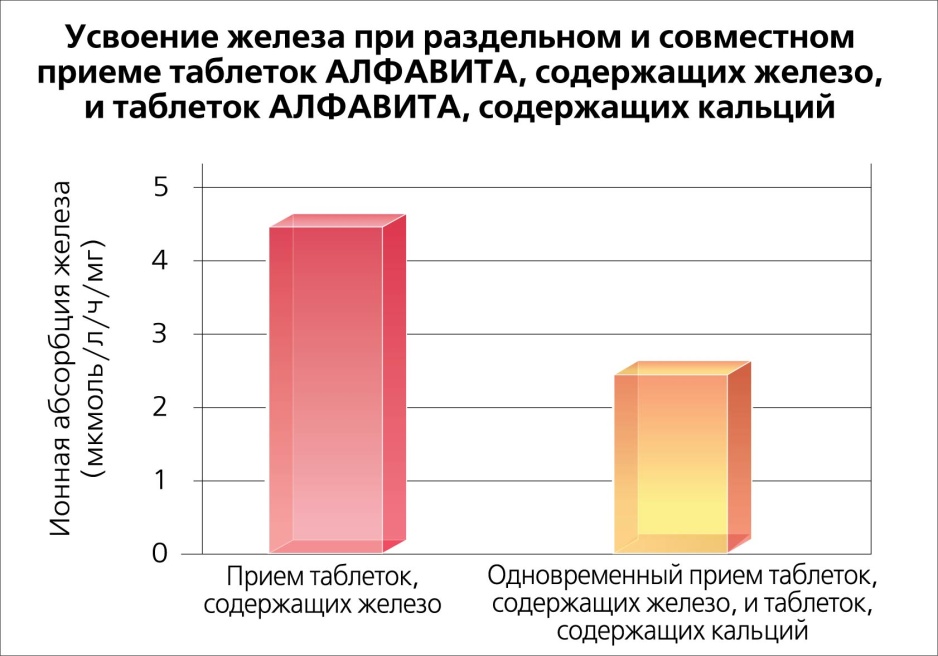 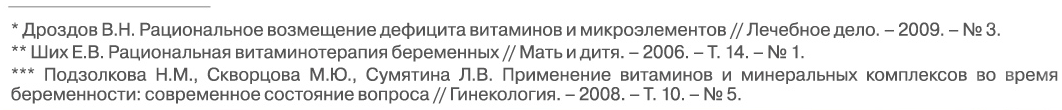 7
[Speaker Notes: Действительно ли учет научных рекомендаций по совместному и раздельному приему полезных веществ позволяет повысить эффективность витаминной профилактики на 30–50 %?
Давайте подробнее рассмотрим этот вопрос на примере результатов исследования приема витаминно-минеральных комплексов серии АЛФАВИТ.
Так, исследование, проведенное на базе института Гастроэнтерологии показало, что раздельный прием железа и кальция приводит к повышению всасывания железа в желудочно кишечном тракте на 45 %.]
Исследования
Исследование «Повышение биодоступности цинка как результат конструирования витаминно-минерального комплекса с учетом взаимодействия компонентов»*
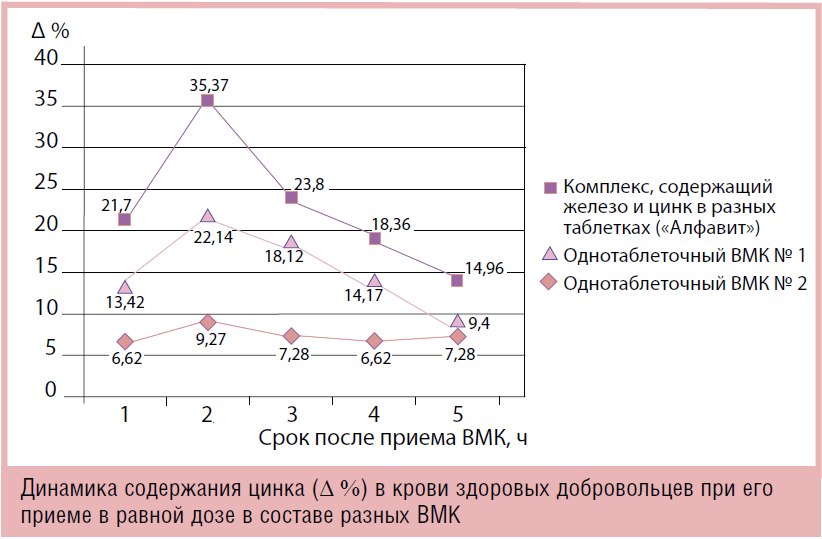 железо 
цинк
Раздельный прием железа и цинка в комплексе АЛФАВИТ позволяет увеличить показатель концентрации цинка в крови на 60 % в сравнении с другими популярными однотаблеточными комплексами, в которых железо и цинк находятся в одной таблетке.
__________________________
*Ших Е.В. Повышение биодоступности микроэлементов при рациональном конструировании витаминно-минеральных комплексов // Врач. – 2011. – № 11.
8
[Speaker Notes: А раздельный прием железа и цинка позволяет увеличить показатель концентрации цинка в крови на 60 %.]
Исследования
Исследование «Вопросы взаимодействия в ВМК на уровне всасывания на примере витаминов группы В»*
Первый МГМУ им. И.М.Сеченова
E.В. Ших, Г.В.Раменская, Л.Ю.Гребенщикова
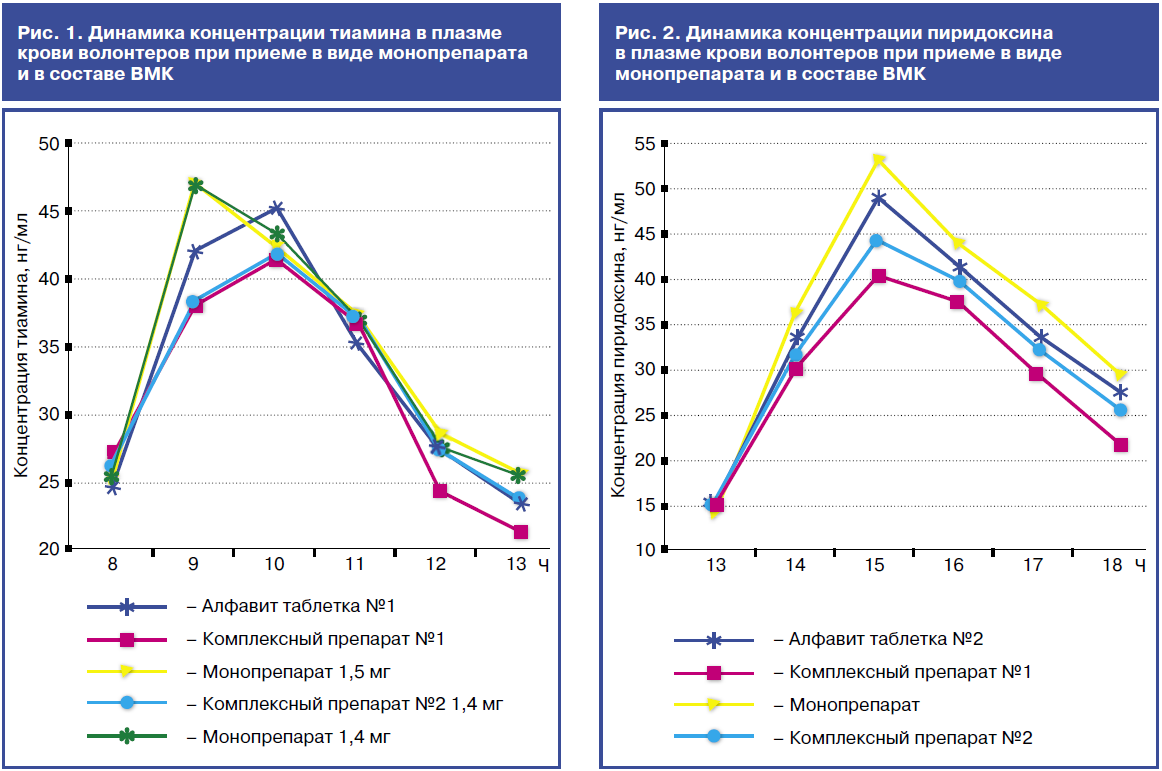 тиамин – В1
пиридоксин – В6
Исследование показало, что раздельный прием микронутриентов в АЛФАВИТЕ позволяет добиться более высокой максимальной концентрации в плазме крови витаминов В1 и В6 по сравнению с комплексными препаратами № 1 (Витрум) и № 2 (Мульти-табс).
__________________________
*Ших E.В., Раменская Г.В., Гребенщикова Л.Ю. Вопросы взаимодействия в ВМК на уровне всасывания на примере витаминов группы В // Справочник поликлинического врача. – 2010. – № 8.
9
[Speaker Notes: Раздельный прием витаминов В1 и В6 позволяет добиться более высокой максимальной концентрации в плазме крови этих витаминов по сравнению с комплексными однотаблеточными препаратами, что видно на графиках.]
Исследования
Исследование «Эффективность витаминно-минеральных комплексов с точки зрения взаимодействия микронутриентов»*
Динамика концентрации витамина В6 
в плазме крови
Количество аскорбиновой кислоты, поступившей 
в кровоток при приеме разных препаратов
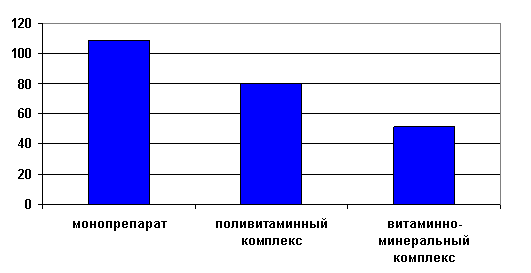 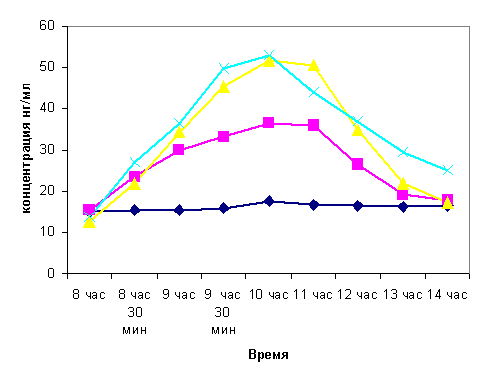 В поливитаминных и витаминно-минеральных комплексах, которые созданы без учета влияния компонентов, всасывание витаминов В6 и С ниже.
В отличие от таких препаратов АЛФАВИТ создан с учетом рекомендаций ученых по раздельному и совместному приему полезных веществ, что позволяет повысить биодоступность микронутриентов.
На рисунке показано содержание витамина В6 в плазме крови: 
  – эндогенного витамина В6 (контроль),
▲ – после приема поливитаминного комплекса,
 ■ – после приема витаминно-минерального комплекса,
 Χ – после приема чистой субстанции витамина В6.
__________________________
*Ших E.В. Эффективность витаминно-минеральных комплексов с точки зрения взаимодействия микронутриентов // Фармацевтический вестник. – 2004. – № 37.
10
[Speaker Notes: В поливитаминных и витаминно-минеральных комплексах, которые созданы без учета рекомендаций по раздельному и одновременному приему их компонентов, всасывание витаминов В6 и С ниже. В отличие от таких препаратов прием АЛФАВИТА позволяет повысить биодоступность  микронутриентов.]
Исследования
Исследование «Возможности коррекции микроэлементозов у детей школьного возраста»*
Н.А. Иванова, канд. мед. наук, доцент кафедры детских болезней 
ВМА им. Кирова, Санкт-Петербург
Удельный вес детей с недостаточной обеспеченностью МЭ в группе исследования до и после приема витаминно-минерального комплекса (ВМК) (в %)
Восполнение дефицита микроэлементов
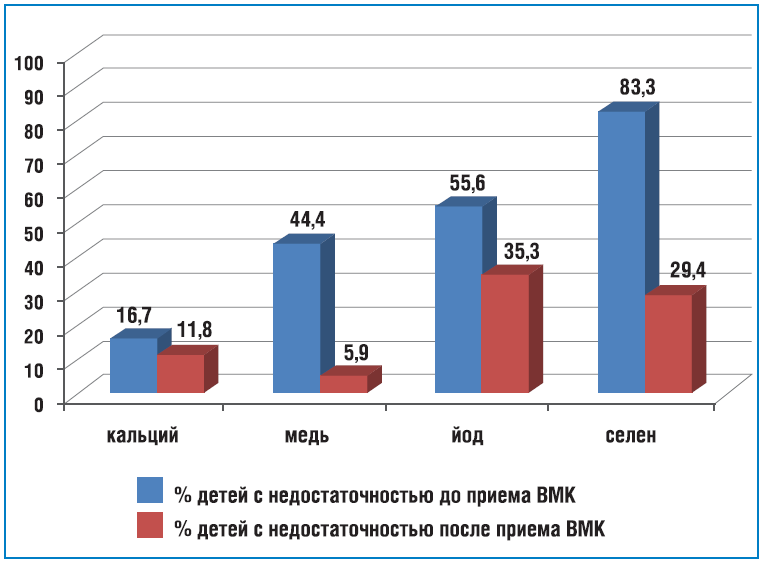 Результаты рандомизированного контролируемого наблюдательного когортного исследования по изучению витаминно-минерального комплекса АЛФАВИТ Школьник свидетельствуют о его эффективности и безопасности для коррекции недостаточной обеспеченности медью и селеном у детей.
__________________________
* Иванова Н.А. Возможности коррекции микроэлементозов у детей школьного возраста //  Практика педиатра. – 2011. – № 2.
11
[Speaker Notes: Эффективность применения детских комплексов серии АЛФАВИТ также доказана клинически. Вот результаты некоторых исследований.
Выявлено, что у детей – жителей мегаполисов имеются существенные нарушения минерального обмена, требующие коррекции с применением витаминно-минеральных комплексов. 
Исследование «Возможности коррекции микроэлементозов у детей школьного возраста» (Санкт-Петербург) свидетельствует об эффективности витаминно-минерального комплекса АЛФАВИТ Школьник и его безопасности для коррекции недостаточной обеспеченности медью и селеном у детей.]
Исследование микроэлементозов у детей
Прием АЛФАВИТА Детский сад и АЛФАВИТА Школьник восполняет дефицит основных минералов у детей – жителей мегаполисов*.
___________________________
* Вильмс Е.А. и др. Микроэлементозы у детского населения мегаполиса: эпидемиологическая характеристика и возможности профилактики // Педиатрия. – 2011. – Т. 90. – № 1.
12
[Speaker Notes: Ещё одно исследование, посвященное микроэлементозам у детей.
В качестве приоритетных минеральных веществ определены йод, селен, цинк, медь, кальций, магний. Показана эффективность применения у детей АЛФАВИТА Детский сад и АЛФАВИТА Школьник для улучшения обеспеченности этими элементами.]
Исследования
Исследование «Опыт применения АЛФАВИТА Школьник у детей с хроническим гастродуоденитом»*
Под руководством профессора, д.м.н. Захаровой И.Н.
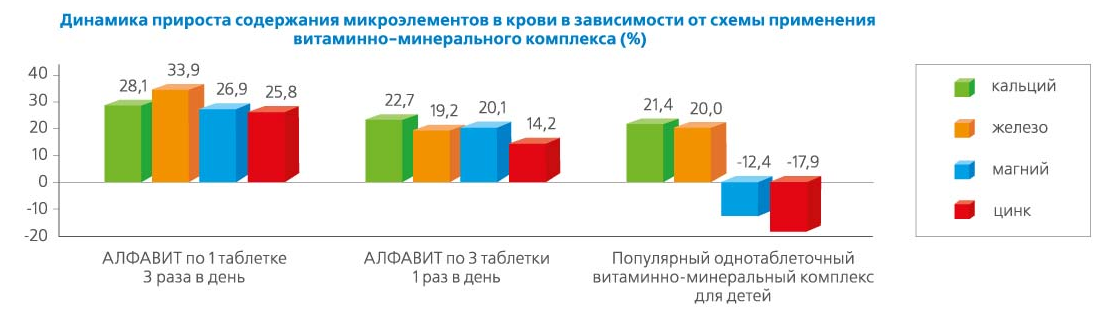 Применение АЛФАВИТА Школьник у детей позволило в назначенные сроки (21 день) значительно улучшить или полностью купировать клинические проявления минеральной недостаточности.
На фоне приема АЛФАВИТА Школьник у детей с хроническим гастродуоденитом значительно уменьшились диспепсические нарушения.
______________________
*Захарова И.Н., Свинцицкая В.И., Елизова Л.И. Преимущество раздельного применения витаминно-минеральных комплексов у детей и подростков // Лечащий врач. – 2010. – Сентябрь. – № 8.
13
[Speaker Notes: Исследование, посвященное применению АЛФАВИТА Школьник у детей с хроническим гастродуоденитом, показало, что:
Применение АЛФАВИТА Школьник у детей позволило в назначенные сроки (21 день) значительно улучшить или полностью купировать клинические проявления минеральной недостаточности.
На фоне приема АЛФАВИТА Школьник у детей с хроническим гастродуоденитом значительно уменьшились диспепсические нарушения.
Ни у одного из пациентов не отмечено ухудшения самочувствия, аллергических реакций или других нежелательных эффектов.]
Исследования
Эффективность
ГОУ ДПО РМАПО МЗ РФ, Москва 
И. Н. Захарова, В. И. Свинцицкая, Л. И. Елизова
Динамика прироста содержания микроэлементов
в крови в зависимости от схем применения
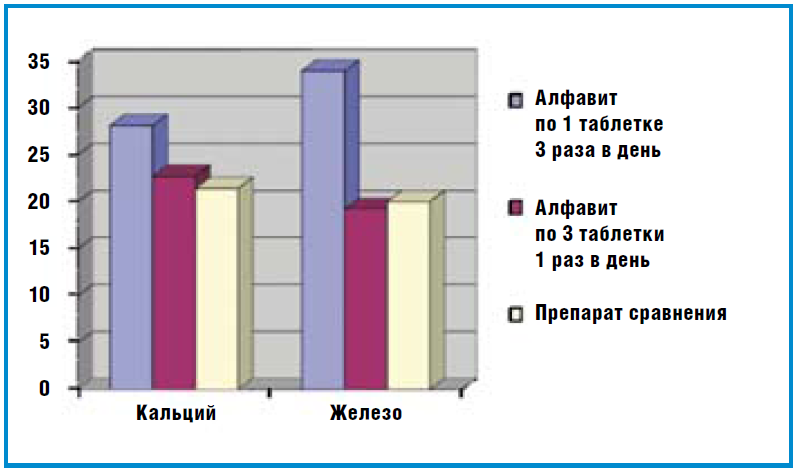 Наибольший прирост уровня минералов в сыворотке крови отмечался при раздельном применении АЛФАВИТА Школьник.

На фоне применения АЛФАВИТА Школьник ни у одного из пациентов не отмечено ухудшения самочувствия, аллергических реакций или других нежелательных эффектов.

В результате приема АЛФАВИТА детьми с хроническим гастродуоденитом:
снизилась выраженность диспепсических явлений,
уменьшилось число детей с повышенной утомляемостью,
уменьшилось число детей, имевших сонливость, восстановилась целостность кожных покровов и слизистых.
_____________________________
* Захарова И.Н., Свинцицкая В.И., Елизова Л. И. Преимущество раздельного применения витаминно-минеральных комплексов у детей и подростков // Лечащий врач. – 2010 – № 8.
14
[Speaker Notes: Также следует отметить, что, чем строже соблюдаются рекомендации по применению (прием 3 раза в день с промежутком во времени 4–6 часов), тем выше эффективность витаминной профилактики.]
Результаты применения витаминно-минерального комплекса АЛФАВИТ Наш малыш у часто болеющих детей*
Прием АЛФАВИТА Наш малыш облегчает течение острых респираторных заболеваний у часто болеющих детей*.
_________________________
* Ковригина Е.С. и др. Эффективность применения витаминно-минерального комплекса у часто болеющих детей, страдающих атопическим дерматитом //Вопросы практической педиатрии. – 2012. – № 5.
15
[Speaker Notes: Исследование применения АЛФАВИТА Наш малыш показало следующее:
 прием комплекса в течение 2 месяцев способствует более легкому течению и снижает кратность респираторных инфекций. С учетом частоты предшествующих ОРЗ кратность респираторных инфекций снизилась вдвое;
 не отмечалось случаев аллергических реакций, в том числе у детей с диагнозом «атопический дерматит»;
 появилась возможность привить в соответствии с календарем прививок тех пациентов, вакцинация которых была затруднена ввиду частых респираторных инфекций;
 родители отметили у детей значительное улучшение аппетита, стабилизацию настроения, нормализацию сна.]
Исследования применения детских витаминно-минеральных комплексов серии АЛФАВИТ
АЛФАВИТ В сезон простуд для детей снижает число рецидивов и способствует более легкому течению инфекционно-воспали- тельных заболеваний*
___________________________
* Снимщикова И.А. и др. Опыт применения витаминно-минерального комплекса с пребиотиками у часто болеющих детей // Вопросы современной педиатрии. – 2012. – № 4.
16
[Speaker Notes: В период приема витаминно-минерального комплекса АЛФАВИТ В сезон простуд для детей инфекционно-воспалительные заболевания наблюдались лишь у 28 % детей, из них у 86 % заболевания протекали легко и не требовали применения антибактериальных препаратов.]
Особенности состава АЛФАВИТА Наш малыш (от 1 до 3 лет)
Разработан с учетом рекомендаций ВОЗ и НИИ питания РАМН.
В составе 
11 витаминов,
5 минералов.

Комплекс обладает высокой гипоаллергенностью:
без консервантов, красителей, ароматизаторов,
суточная доза разделена на 3 приема.
Порядок приема таблеток неважен
17
[Speaker Notes: Эффективность детских витаминно-минеральных комплексов серии АЛФАВИТ обусловлена в том числе особенностями состава. 
Рассмотрим особенности состава АЛФАВИТА Наш малыш (для детей от 1 года до 3 лет)
 Состав комплекса разработан с учетом рекомендаций ВОЗ и НИИ питания РАМН. В составе 11 витаминов и 5 минералов.
 Комплекс обладает высокой гипоаллергенностью:
не содержит консервантов, красителей, ароматизаторов;
витамины представлены в неаллергенных формах.
 В качестве источника витамина А включает бета-каротин, который превращается в витамин А только в необходимом организму количестве, не вызывает побочных реакций.]
Содержание вспомогательных компонентов  в  различных детских витаминно-минеральных комплексах, представленных в России
– пищевые добавки    


               
– прочие вспомогательные вещества
18
[Speaker Notes: Почему, говоря о детских витаминно-минеральных комплексах, мы все время заостряем внимание на отсутствии аллергических реакций?
Сегодня пищевая аллергия – одна из самых распространенных реакций аллергического типа. Среди детей раннего возраста ее распространенность составляет от 15 до 40 %. Поэтому наличие и количество вспомогательных веществ в составе детских витаминно-минеральных комплексов – это один из главных критериев их гипоаллергенности. Чем больше компонентов входят в состав комплекса, тем больше аллергенная нагрузка на организм и, следовательно, выше вероятность развития нежелательных реакций даже у ребенка, не склонного к аллергии. 
АЛФАВИТ Наш малыш не содержит консервантов, красителей и  ароматизаторов. В составе всего 2 вспомогательных компонента – аэросил и сахарная пудра.
Ярко-оранжевый цвет напиткам, получаемым при растворении порошков из саше № 2 и № 3, придает активный компонент бета-каротин – природное вещество, от которого, например, зависит яркий цвет моркови.]
Особенности состава 
АЛФАВИТА В сезон простуд для детей (от 3 до 12 лет)
Содержит пребиотики
Порядок приема таблеток неважен
19
[Speaker Notes: Теперь обратимся к составу АЛФАВИТА В сезон простуд для детей (для детей от 3 до 12 лет).
 В состав помимо всех витаминов и необходимых минералов включены пребиотики (лактулоза и олигосахариды):
Олигосахариды стимулируют моторику желудочно-кишечного тракта, регулируют состав кишечной микрофлоры. 
Лактулоза создает благоприятную среду для роста собственной полезной микрофлоры в толстой кишке – лакто- и бифидобактерий, а также способствует выведению токсинов, вырабатываемых в том числе болезнетворными организмами. Кроме того, лактулоза подавляет процессы гниения в кишечнике. Регулярный прием лактулозы способствует восстановлению клеточного и гуморального иммунитета.
 Комплекс создан с учетом научных рекомендаций по раздельному и совместному приему полезных веществ. В результате витаминная профилактика становится эффективнее на 30–50 %, а риск аллергических реакций минимален.]
Особенности состава 
АЛФАВИТА Детский сад (3–7 лет) и АЛФАВИТА Школьник (7–14 лет)
Все витамины и необходимые минералы  с учетом потребностей  РФ.

За счет разделения компонентов, одновременный прием которых нежелателен:
сводится к минимуму риск аллергии;
эффективность витаминной профилактики  повышается на 30–50 %.

Витамин А в виде безопасного бета-каротина.
Порядок приема таблеток неважен
20
[Speaker Notes: Рассмотрим также состав комплексов АЛФАВИТ Детский сад (для детей 3–7 лет) и АЛФАВИТ Школьник (для детей 7–14 лет):
 Комплексы содержат все витамины и необходимые минералы для нормального роста и развития ребенка.
 Дозировки специально подобраны для детей в возрасте от 3 до 7 и от 7 до 14 лет.
 В качестве источника витамина А включают бета-каротин, который превращается в витамин А только в необходимом организму количестве, не вызывает побочных реакций.
 Витамины представлены в неаллергенных формах.
 Вещества, образующие потенциально небезопасные пары (например, витамины В1 и В12), находятся в разных таблетках.
 Созданы с учетом научных рекомендаций по раздельному и совместному приему полезных веществ. В результате витаминная профилактика становится эффективнее на 30–50 %, а риск аллергических реакций минимален.]
СПАСИБО ЗА ВНИМАНИЕ!